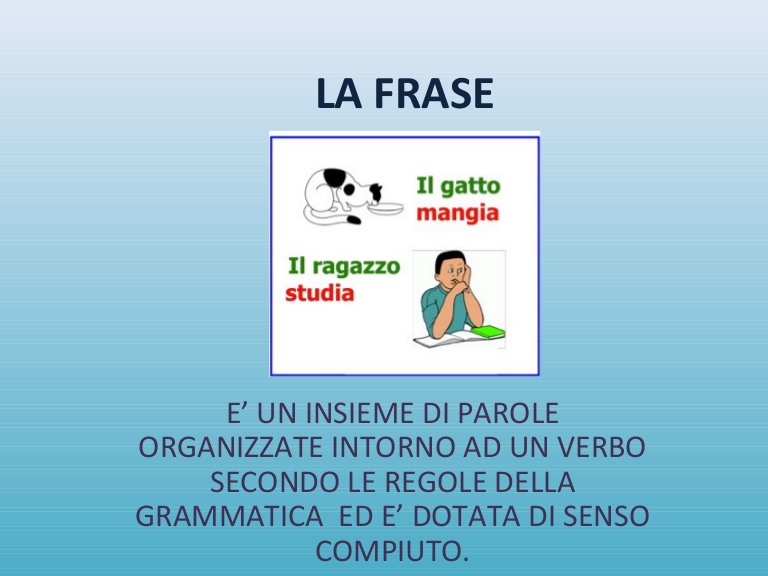 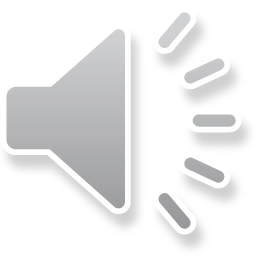 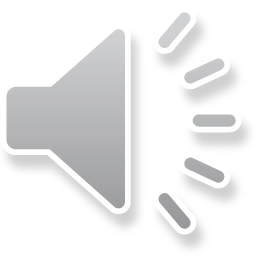 La frase semplice e la frase complessa
è una sequenza di parole organizzata intorno a un’unica forma verbale
La frase semplice
La frase complessa
è una sequenza di parole organizzata intorno a più forme verbali
)
Un vasto silenzio avvolgeva il paesaggio
frase semplice (indipendente)
Oggi è domenica e non sono andata a scuola
frase complessa
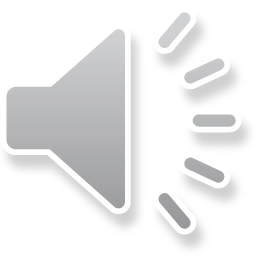 frase semplice
frase semplice
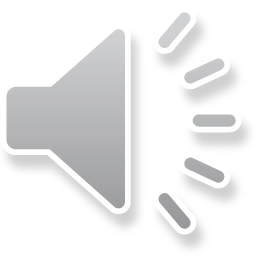 In latino “ praedicare” significava dire, annunciare, dichiarare
Il predicato è sempre formato da un verbo e, a seconda del tipo di verbo e di come è usato, si può avere:
 
 
PREDICATO VERBALE                                 PREDICATO NOMINALE
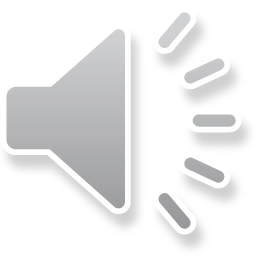 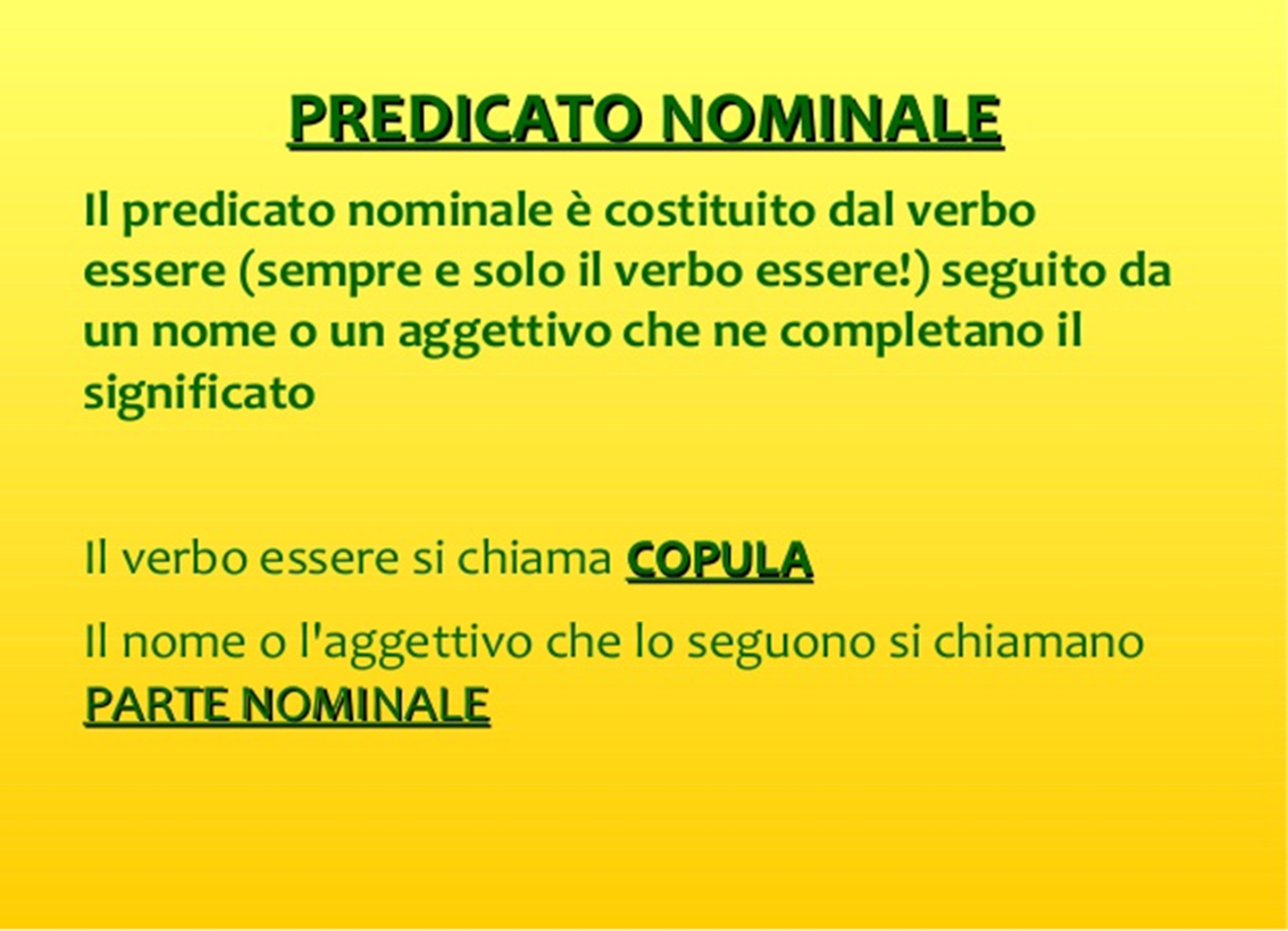 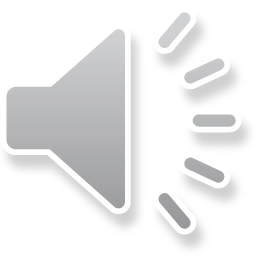 Esempi: 
Mia cugina è un’attrice= è un’attrice         predicato nominale
Elisa è un’infermiera=     è un’infermiera   predicato nominale
Il cane era stanco =         era stanco            predicato nominale
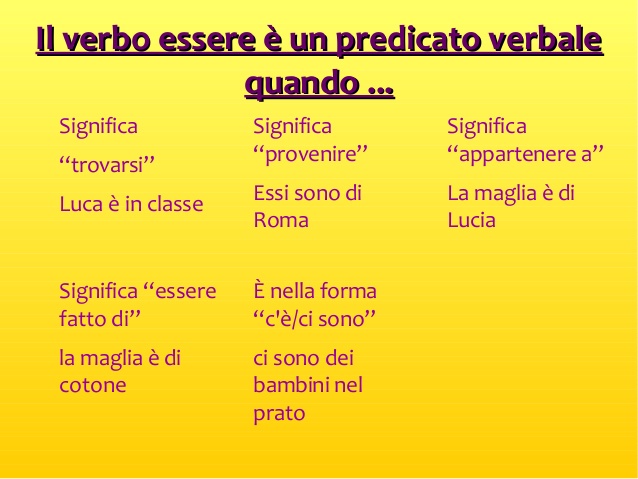 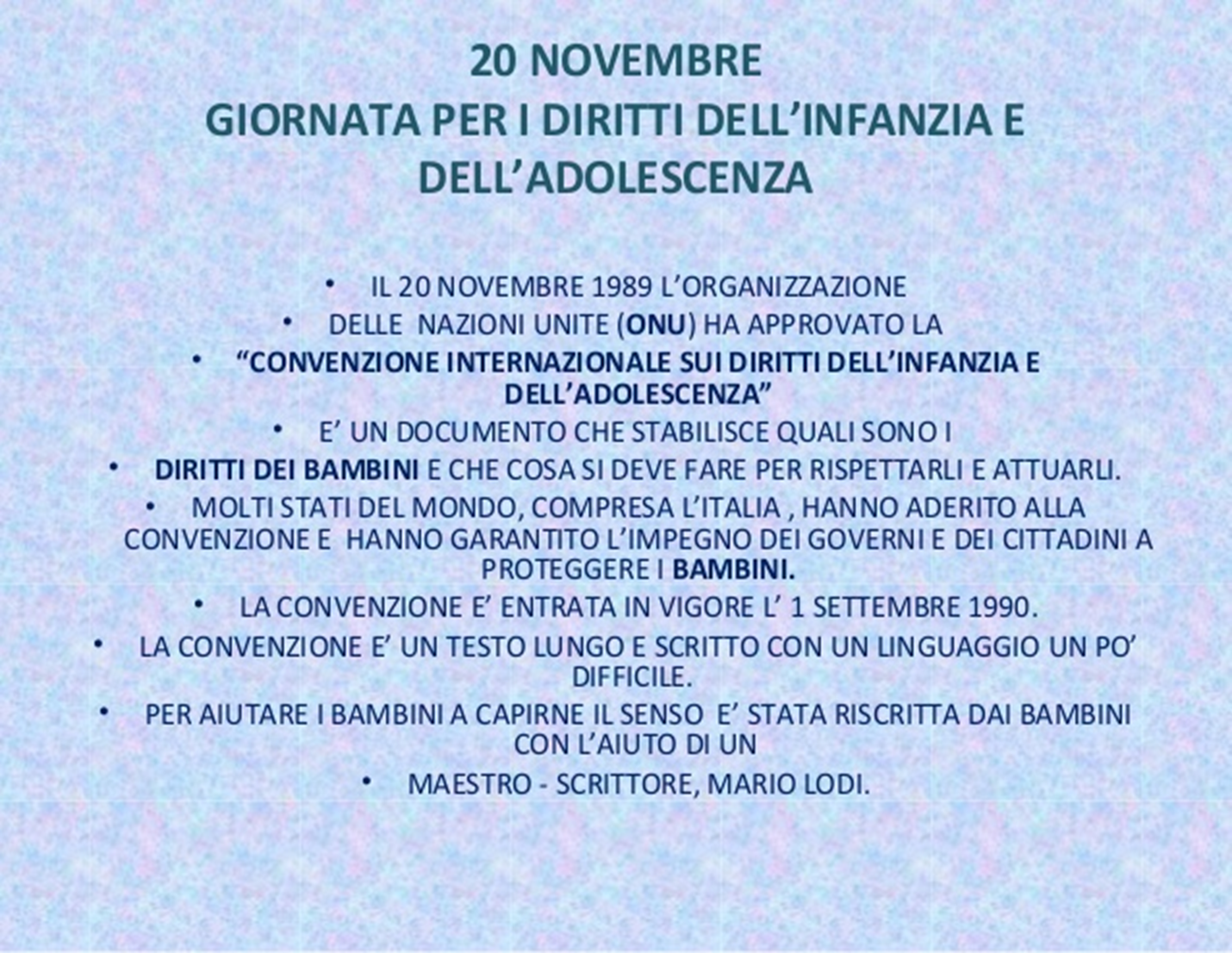 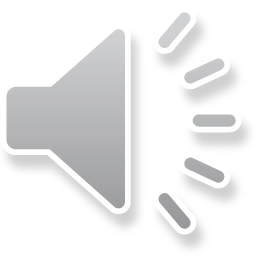 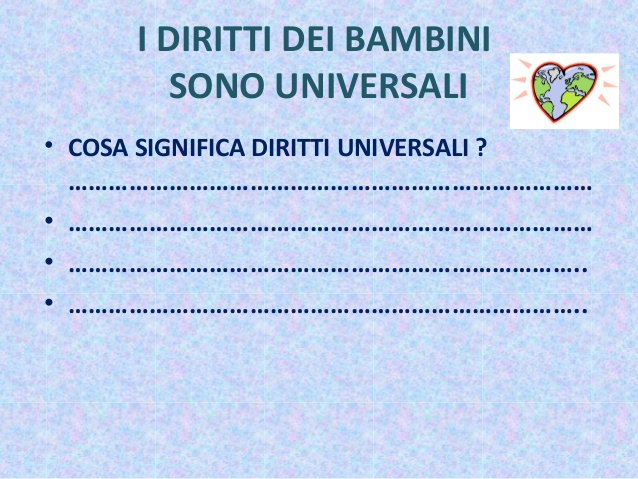